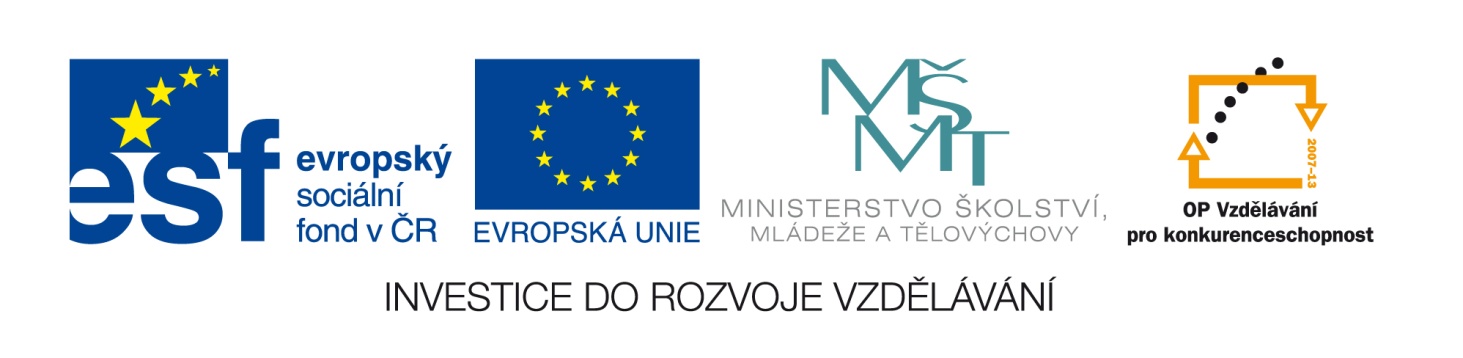 Označení materiálu: 	VY_32_INOVACE_DVOLE_SUROVINY2_08

Název materiálu:		 Stavba a složení vajec	
Tematická oblast:		 Suroviny, 2.ročník		
Anotace:		 Prezentace slouží k výkladu nového učiva.
Očekávaný výstup:	 	 Žák umí popsat složení vejce, popíše jeho stavbu a zná význam  			 vajec z hlediska výživy.
Klíčová slova:		 vejce, bílek, žloutek, vzduchová bublina, skořápka
Metodika: 		 Podklad k výuce nové látky.
Obor:			 29-54-H/01 Cukrář		
Ročník:		 2.
Autor: 			 Ing. Lenka Dvořáčková
Zpracováno dne:		 26. 9. 2013

Prohlašuji, že při tvorbě výukového materiálu jsem respektoval(a) všeobecně užívané právní a morální zvyklosti, autorská a jiná práva třetích osob, zejména práva duševního vlastnictví (např. práva k obchodní firmě, autorská práva k software, k filmovým, hudebním a fotografickým dílům nebo práva k ochranným známkám) dle zákona 121/2000 Sb. (autorský zákon). Nesu veškerou právní odpovědnost za obsah a původ svého díla.
Integrovaná střední škola, Hlaváčkovo nám. 673, Slaný
STAVBA VAJEC
SLOŽENÍ VAJEC
Integrovaná střední škola, Hlaváčkovo nám. 673, Slaný
VEJCE
velká buňka se zárodkem budoucího života
zásobárna živin pro jeho počáteční vývoj
vejce kachní, krůtí, křepelek, perliček, holubí
v cukrářském oboru zpracováváno pouze vejce slepičí
má vysokou biologickou hodnotu – obsahuje živiny, minerální látky a vitamíny
Integrovaná střední škola, Hlaváčkovo nám. 673, Slaný
STAVBA VAJEC
Integrovaná střední škola, Hlaváčkovo nám. 673, Slaný
STAVBA VAJEC
SKOŘÁPKA
tvoří bílý až nahnědlý obal
vejčitý tvar, na jednom konci tupější
složena z minerálních látek, převažuje vápník
má ochrannou funkci
nepropustná pro kapaliny, pro plyn propustná
BLÁNA
přiléhá ke skořápce až na vzduchovou bublinu
Integrovaná střední škola, Hlaváčkovo nám. 673, Slaný
STAVBA VAJEC
VZDUCHOVÁ BUBLINA
u tupého konce
stářím se zvětšuje, vysychá voda ve vejci
podle její velikosti lze určit stáří
BÍLKOVÁ POUTKA
provazce tuhého bílku
udržují kulovitý žloutek uprostřed vejce
Integrovaná střední škola, Hlaváčkovo nám. 673, Slaný
STAVBA VAJEC
BÍLEK
hustší a řídký
uložen v bílkové bláně
ŽLOUTEK
obalen tenkou blanou
tvar mírně zploštělé koule
žlutá až oranžová barva
na žloutku je umístěn vaječný zárodek
Integrovaná střední škola, Hlaváčkovo nám. 673, Slaný
Průměrný podíl základních částí
Integrovaná střední škola, Hlaváčkovo nám. 673, Slaný
VEJCE
Integrovaná střední škola, Hlaváčkovo nám. 673, Slaný
BÍLEK
koloidní roztok plnohodnotných bílkovin
obsahuje minerální látky – Ca, P, Fe, S
obsahuje vitamín B2
má velkou šlehatelnost
teplem se sráží – koaguluje
čerstvý bílek je hustý, průhledný, čistý, bez krvavých skvrn
stářím řídne
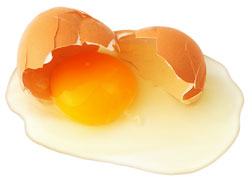 Integrovaná střední škola, Hlaváčkovo nám. 673, Slaný
ŽLOUTEK
vodná tuková emulze s bílkovinami, minerálními látkami, vitamíny
minerální látky – Ca, P, Fe, S
vitamíny – A, D, E, K, skupiny B, PP
v čerstvém vejci je pevný, pravidelný, kulatý, vysoký a čistý
barva je žlutá až oranžová – dle potravy
stářím řídne a roztéká se
Integrovaná střední škola, Hlaváčkovo nám. 673, Slaný
Na čem závisí složení vajec?
Integrovaná střední škola, Hlaváčkovo nám. 673, Slaný
VÝZNAM VAJEC
z hlediska výživý velký
koncentrovány významné živiny
lehce stravitelné
mají vysokou biologickou hodnotu
pro výživu nepostradatelné
žloutek má vysoký obsah cholesterolu – 
    z hlediska výživy je to zápor
Integrovaná střední škola, Hlaváčkovo nám. 673, Slaný
Kontrolní otázky
Co je to vejce?
Jaká je stavba vejce?
Popiš hlavní části vejce.
Jaký má vejce význam z hlediska výživy?
Na čem záleží složení vajec?
Jak lze určit stáří vejce?
Co znamená slova koagulace?
Integrovaná střední škola, Hlaváčkovo nám. 673, Slaný
Použitá literatura
BLÁHA, Ludvík, RNDr. Ivana KOPOVÁ a František ŠREK. SUROVINY: pro učební obor Cukrář, Cukrářka. 4. aktualizované vydání. Praha: Informatorium, spol.s.r.o., 2007. 4. ISBN 978-80-7333-000-2. 
Použité zdroje:
http://www.biomach.cz/biologie-zivocichua/ptaci-aves-1
http://www.jenzeny.cz/moda/zdravi-a-krasa/vanocni-peceni-iv-kapitola-vejce-896.html
http://www.coop.cz/magazin/1_2009/vejce.html
Integrovaná střední škola, Hlaváčkovo nám. 673, Slaný